Head of Administration and Finance
Richard Somerville (A&F)
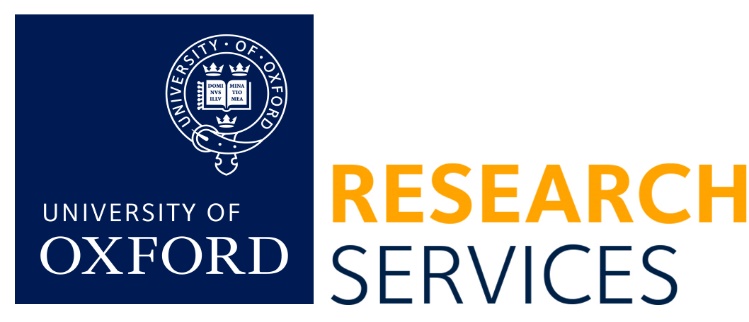 Executive Director
Stephen Conway
Executive Assistant to Stephen Conway
Emily Dyer
Interim Director
Carly Banner
Research Contracts Leads
Amy Richmond, Ana Serra Barros, Gavin Brown, Emily, Lloyd Claire Prenter, Caroline Hosking, Kay McNamee, Eleanor Salmon
Research Funding & Contracts Team
Last Updated 07 July 2025
Assistant Director Funding
Ivona Spill
Assistant Director Contracts
Sophie Baines
Support Administrator
Carrie Batliner
Operations Manager
Alex Marchant
Research Contracts Managers
Joshua Baylis, Ken Bedding, Bee Brown, Weidong Chen, Nicola Dixon, Ruth Fiddy, Parminder Matharu, Guillaume Pages, Dorota Pawlik,  Laura Scifo, Jack Howarth
International Research Assurance Specialist
Vacant
Head of Strategic Research Development
Sharron Pleydell-Pearce
Head of Research Funding
Katie Price
Head of Trusted Research
Jenny Gladstone
International Collaboration Manager
Nick Gehman (D-HoTJenny McLaughlinPiyali Chatterjee
Research Contracts Specialists
Amanda Bennett, David Chittenden, Diane Clark, Leyla Esmeray, Dale Ghanem, Patricia Grasa-Molina, Irina Horodinca, Philly Howarth, Jonathan Milton, Alison Poole, Tiffany Schmaker, Alison Stevenson, Rebecca Tosca, Srishti Rani, Sheryn Simpson,Lucy Golding, Letitia Jean,Carlos Cabrera-Tejedor, Oluwatoyin Tella-Binuyo, Virginia Yanez-Gonzalez, Valentina Mione, Oluwatoyin Ololade, Vincent Ortet
Research Funding Managers
Matt Carr, Paul Fox,Zoë Lee, Julie Matthews
International Research Assurance Specialist
Katarina Wiecha
Strategic Research Development Managers
Sally Pelling-Deeves, Leanne Morgan, Emma Nagel-Smith, Francesco Paradiso, Catriona Hopton
International Collaboration SpecialistJoshua LoweRaphaëlle Errera
Senior Support Administrator
Julia Haynes
Research Finance and Systems Manager
Tricia Murkin
Research Funding Specialists
Haley Carter, Philippa King,
Anna Newell, Dawn Tohill
Research Funding Administrators
Madalina Serban, Caitlin Upshall, Theodora Enache
Strategic Research Development SpecialistVacant
Research Contracts Associates
Matilda Akayesi, Lucy Barron
Research Funding Associates
Jessica Cabrer-Dorta, Nathan Davies, Georgina Hallet, Megan Papadopoulos, Yasmin Bahar, Emma Grant,
Jonathan Triffitt, Amy Crickmay Heraty
Trusted Research Team Administrator
Vacant
Senior Support Analysts
Daniela Ciubotaru,Philippa Kraftl
Research Contracts Administrators
Alastair Richards, Shannon Powell, Lise Castagnoli
Senior Research Contracts Administrator
Guffi Chohdri